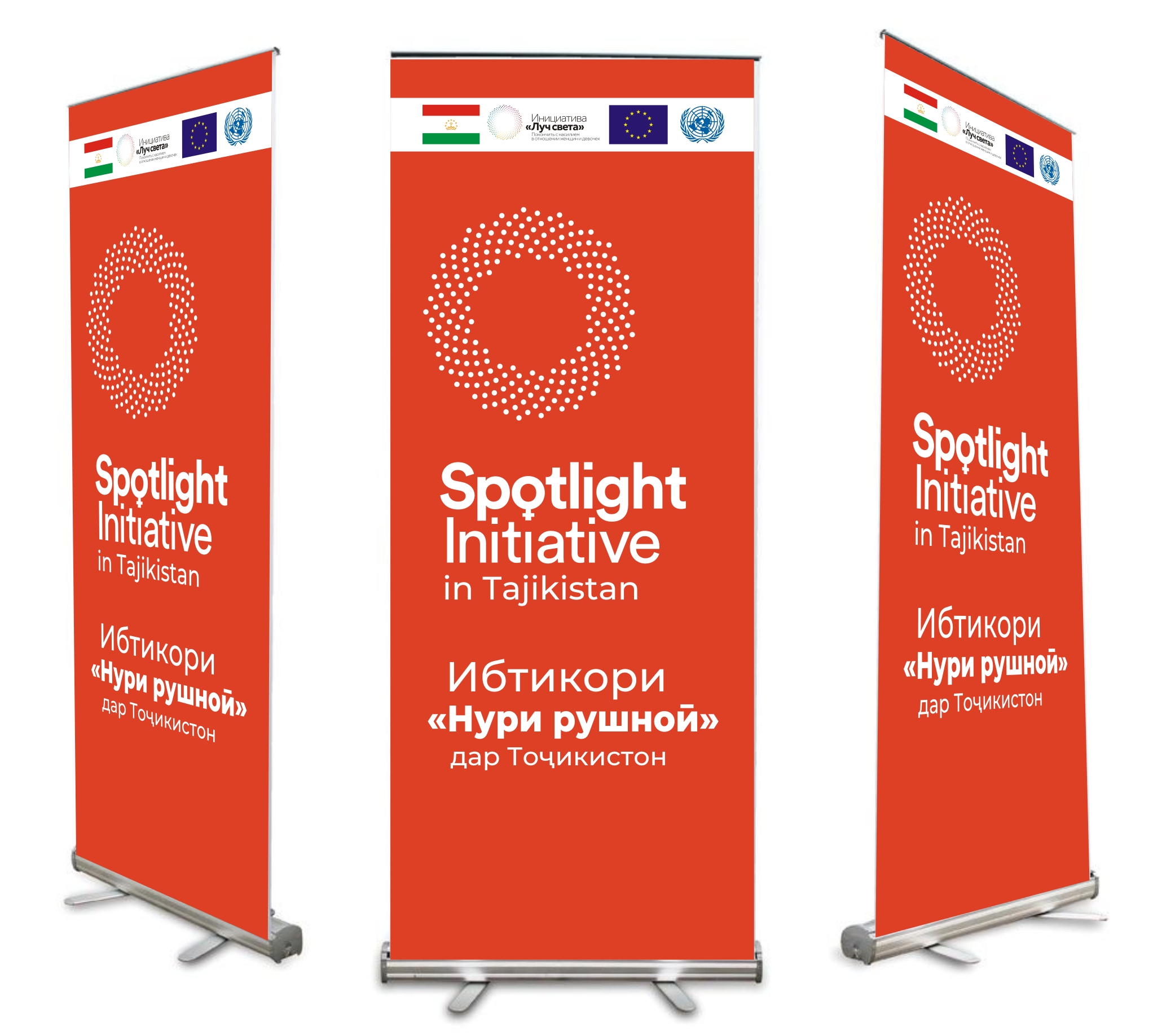 РАЗЛИЧНЫЕ ТИПЫ ПОЛИТИКИ С УЧЕТОМ ВНЕДРЕНИЯ ГЕНДЕРНОГО ПОДХОДА.
ПРЕЗЕНТАЦИЯ №5.
Модуль 2. ВНЕДРЕНИЕ ГЕНДЕРНОГО ПОДХОДА В ПОЛИТИКУ ПО УСТОЙЧИВОМУ РАЗВИТИЮ СТРАНЫ
Г. Душанбе, 9 ноября 2021 года
Бизнес-центр «Созидание»
ЧТО ТАКОЕ ПОЛИТИКА?
В КАКИХ ДОКУМЕНТАХ ГОСОРГАНЫ ЗАКРЕПЛЯЮТ ОСНОВНЫЕ ЦЕЛИ И ЗАДАЧИ, МЕРЫ ПО РЕАЛИЗАЦИИ ТОЙ ИЛИ ИНОЙ ПОЛИТИКИ?
Что такое политика?
(с греческого языка) – это государственные или общественные дела
искусство управления государством
практическая деятельность государства по реализации желаемых моделей развития общества.
совокупность конкретных мер, предпринимаемых государством для решения насущных проблем в различных сферах.
Типы политики с учетом гендерного подхода.
При определении типа политики с учетом гендерного фактора особо следует сфокусировать внимание на следующих ключевых вопросах:
Фокус  должен быть на равном результате, а не на одинаковом подходе к мужчинам и женщинам
Женщины и мужчины имеют неравные возможности, обладают неравными знаниями и информацией, владеют разным уровнем навыков и т.д. следовательно потребности и интересы отличаются.
Вопросы преодоления гендерного неравенства касаются не только женщин, но и мужчин
В процесс преодоления гендерного неравенства должны быть вовлечены и мужчины и др.
Женщины и мужчины неоднородны, в связи с чем необходимо учитывать интересы различных групп как внутри женщин, так и внутри мужчин и др
Женщины не только уязвимая группа, но и активные субъекты, способные быть созидательной и преобразующей  силой.
ПРАВА ЖЕНЩИН И МУЖЧИН В РАЗНЫХ СФЕРАХ – РАВНЫЕ.                  А ВОЗМОЖНОСТИ - РАВНЫЕ?                                  ПОТРЕБНОСТИ – ОДИНАКОВЫЕ?
Гендерно-преобразующая политика:
От равного отношения
К равному результату
Комплексность проблемы: связь между социальными, экономическими аспектами и проблемами использования ресурсов окружающей среды
Целый ряд проблем невозможно напрямую решить путем достижения единственной цели, поскольку их решение зависит от комплекса факторов.  
К примеру, для снижения уровня детской смертности, традиционно предпринимаются попытки усовершенствовать предоставление медицинской помощи детям, проведение вакцинация и другие медицинские меры воздействия. И это действительно необходимо. 
Однако  для сохранения детских жизней крайне важно также предоставить необходимые права и возможности женщинам, обеспечить девочкам и женщинам надлежащее обучение; поэтому для достижения оптимальных результатов все эти меры необходимо предпринимать одновременно.
ИННОВАЦИОННЫЕ РЕШЕНИЯ ПО ОБЕСПЕЧЕНИЮ ГЕНДЕРНОГО РАВЕНСТВА И РАСШИРЕНИЮ ПРАВ И ВОЗМОЖНОСТЕЙ ЖЕНЩИН И ДЕВОЧЕК
Преодоление препятствий на пути обеспечения гендерного равенства, например,  в сфере занятости и мобильности женщин на рынке труда, напрямую зависит от расширения доступа женщин к образованию, приобретению профессиональных навыков и знаний, развития инфраструктуры в сфере дошкольного образования и в сфере бытовых услуг, транспортных коммуникаций и т.д. 
К примеру, в сфере здравоохранения гендерные роли и отношения оказывают значительное воздействие на ход и последствия эпидемии ВИЧ/СПИДа. Существует целый ряд факторов, повышающих уязвимость женщин и девочек к ВИЧ-инфекции. Сюда включаются не только гендерные стереотипы и социальные нормы, не позволяющие женщинам получать необходимые знания по вопросам и практике сексуального и репродуктивного здоровья, но и другие гендерные проблемы.
[Speaker Notes: 13]
ЛЕГКО ЛЮБИТЬ ВСЕ ЧЕЛОВЕЧЕСТВО И ГОРАЗДО СЛОЖНЕЕ КАЖДОГО КОНКРЕТНОГО ЧЕЛОВЕКА! ВСЕ ЭТО КТО?
Женщины и мужчины
Взрослые и дети
Сельские и городские жители
«Обеспеченные» и «малоимущие»
Люди с образованием и без образования
Люди, живущие с ВИЧ и без ВИЧ
Беременные женщины и не беременные и т.д. и т.п

УЧИТЫВАЕТСЯ  ЭТО В РЕАЛИЗУЕМЫХ МЕРАХ ИЛИ НЕТ?
Внедрение гендерного подхода в стратегические и программные документы
ПРАКТИЧЕСКОЕ ЗАНЯТИЕ №1. Экспресс оценка политики национальных и отраслевых программ с учетом внедрения гендерного подхода
ЗАДАНИЕ
Каждая группа в соответствии с полученным заданием должна изучить стратегию или программу  и определить:
отражены ли гендерные вопросы в различных разделах/направлениях 
если отражены, в какой форме, что конкретно там записано по гендерным вопросам
используется л там статистика, если используется статистика, то представлены ли данные в разрезе по полу
в каких разделах не отражены гендерные вопросы вообще.
к какому типу политики можно отнести изучаемую Программу или раздел НСР-2030: гендерно-предвзятая, гендерно-нейтральная, гендерно-ориентированная или гендерно-преобразующая?